Python-based Framework for CFD-based Simulation of Free-Flying Flexible Aircraft: Progress







A. Da Ronch

University of Liverpool, U.K.
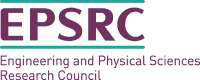 email: andreadr@liverpool.ac.uk                        web: http://www.cfd4aircraft.com/
IC, London, U.K.
07 February 2013
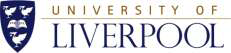 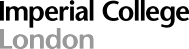 [Speaker Notes: This presentation is about gust loads prediction and alleviation using a reduced model, which potentially comes from a CFD model.]
Motivation

Physics-based simulation of very flexible aircraft gust interaction
 large amplitude/low frequency modes
 coupled rigid body/structural dynamics
 nonlinearities from structure/fluid (& control)


Nonlinear model reduction for control design
 system identification methods
 manipulation of full order residual


Control design for FCS of flexible aircraft
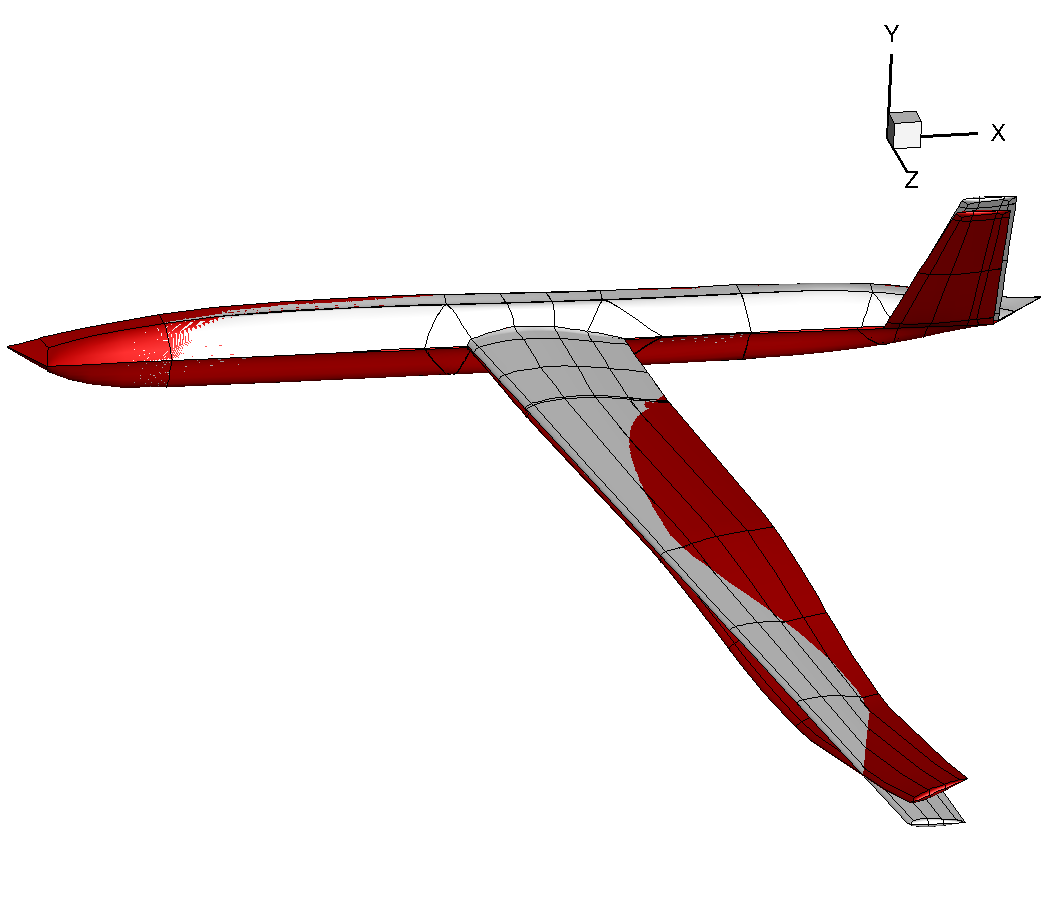 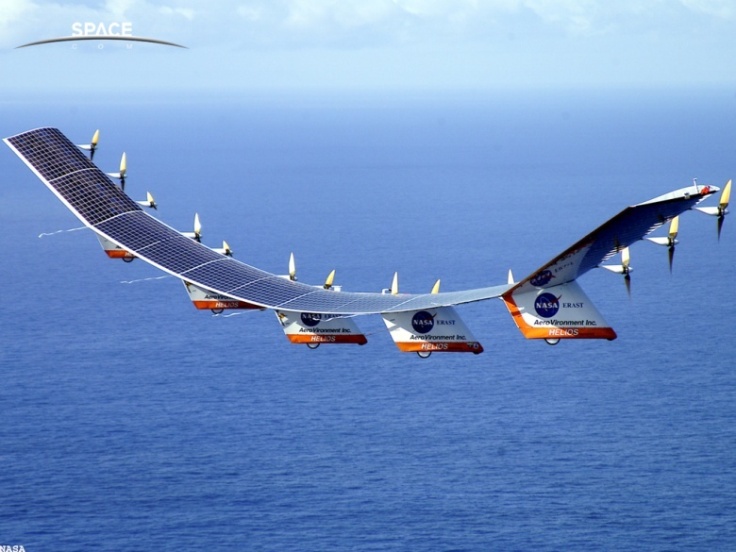 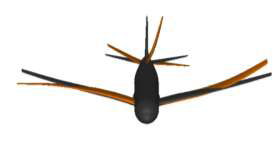 [Speaker Notes: We have in mind very flexible aircraft, which are the main driver for the computational framework that I am going to illustrate. Very flexible aircraft can be intrinsically unstable, requiring a stability augmentation system, and sensible to atmospheric gust, you are possibly familiar with the failure of the NASA HELIOS. In addition to these key aspects, very flexible aircraft exhibit low frequency natural modes which are close, or even overlapping, the modes of the flight mechanics. Therefore, it is suspect or erroneous to design a conventional flight control system filtering out the frequencies of structural vibrations. An integrated approach has to be used.

The target we have set is to use a physics-based formulation to realistically predict nonlinearities arising from the structure, large deformations, and the fluid, separation and shock motion. The mathematical model of the coupled system based on nonlinear beams, from IC, and CFD is potentially very large in dimension and expensive to solve. The role of a model reduction for control design is therefore fundamental. The approach based on the manipulation of the coupled residual is chosen, retaining the ability to describe relevant nonlinearities. The other approach to model reduction is system identification, but the lack of robustness and dependence on the training data are well-known issues.]
Full Model
 fluid/structure/flight
 large order
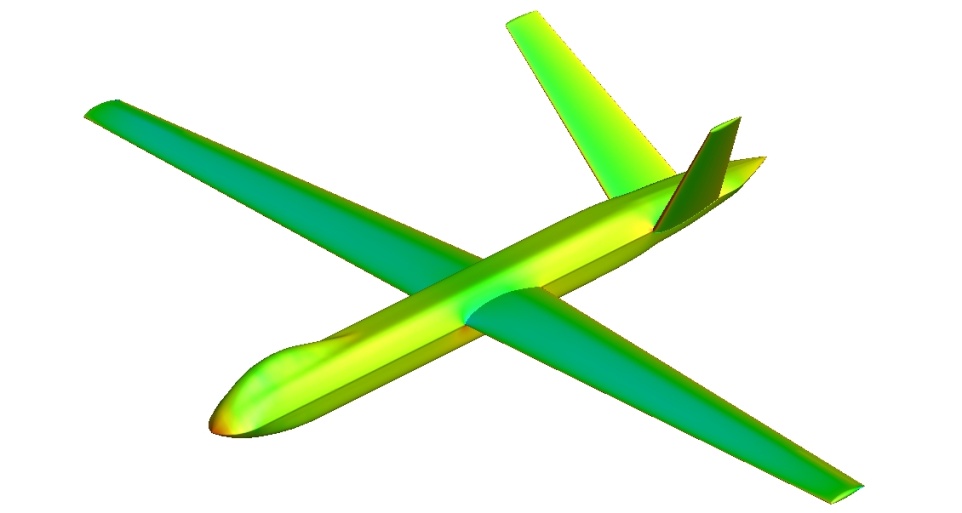 Full Model
 fluid/structure/flight
 large order
Worst-case Gust
 shape
 wavelength
 altitude
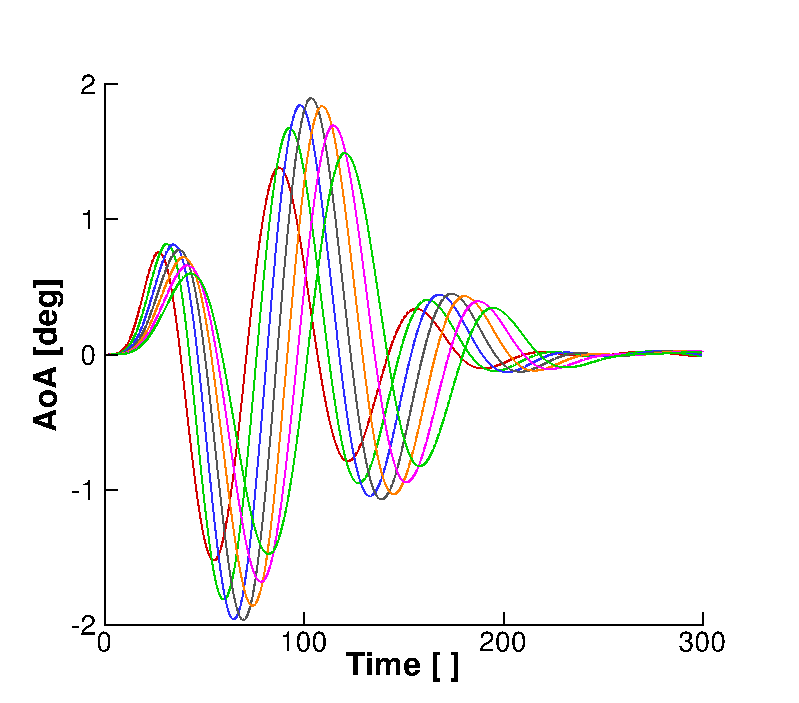 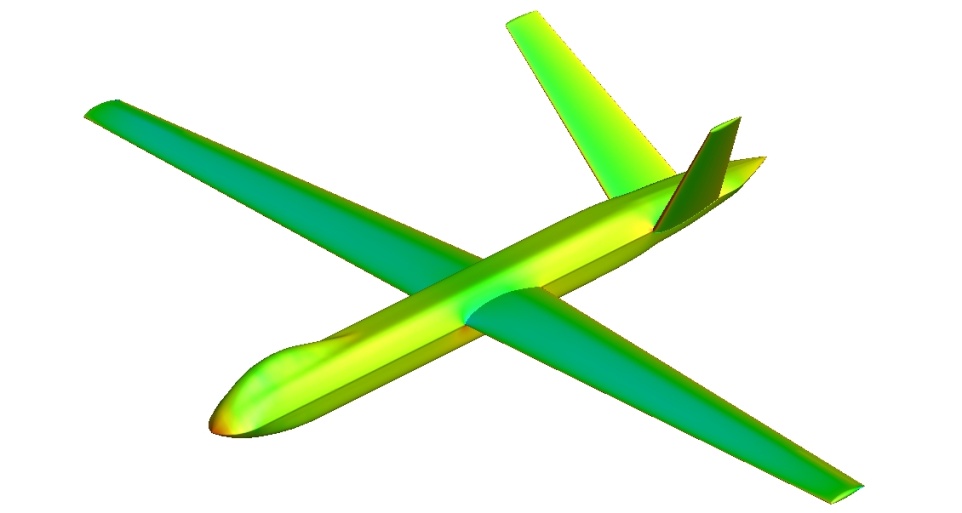 Reduced Model
 build once
 time integration
Full Model
 fluid/structure/flight
 large order
Worst-case Gust
 shape
 wavelength
 altitude
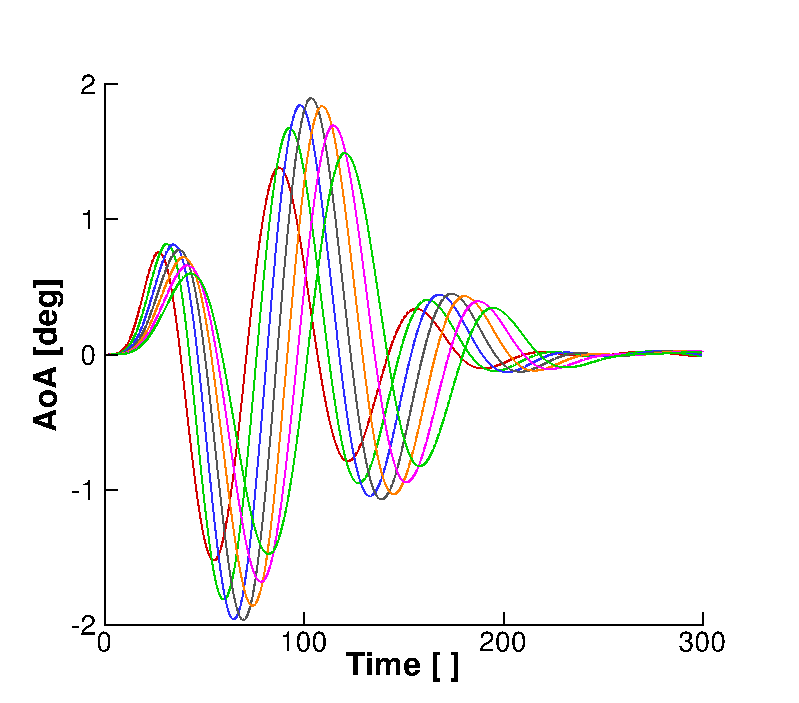 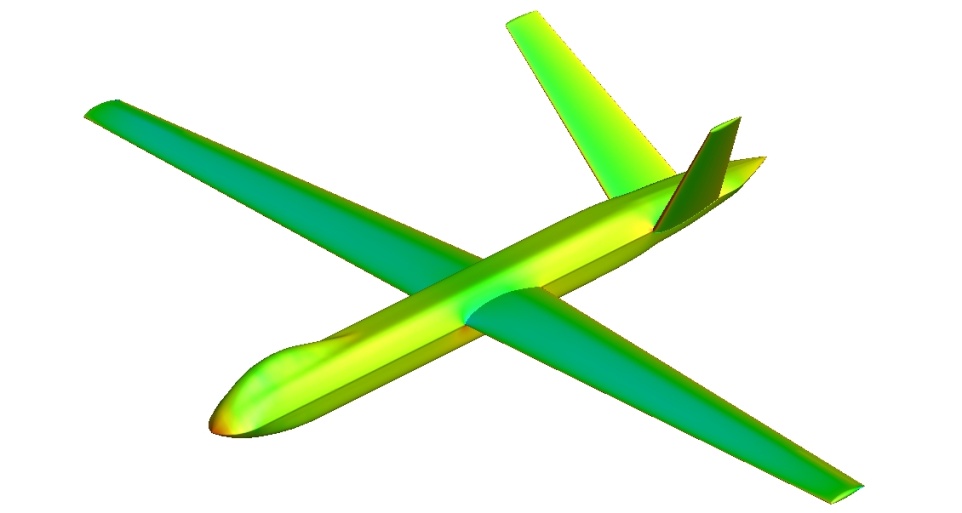 Reduced Model
 build once
 time integration
Full Model
 fluid/structure/flight
 large order
Worst-case Gust
 shape
 wavelength
 altitude
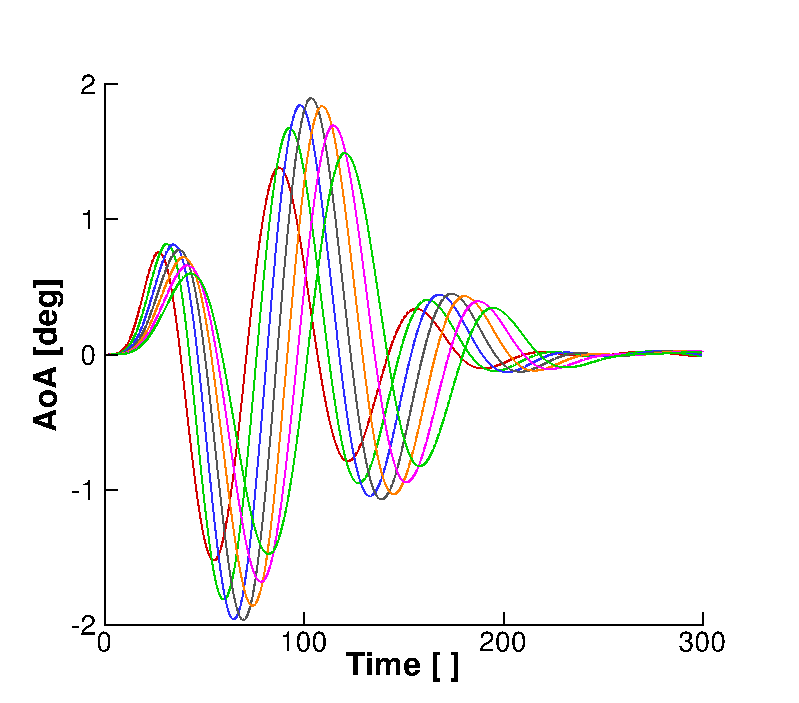 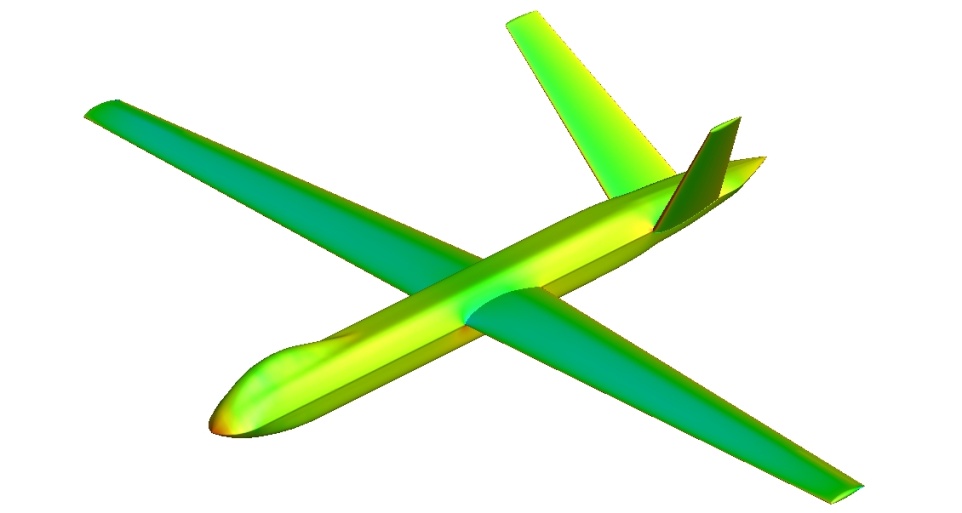 Candidate Gust
Reduced Model
 build once
 time integration
Full Model
 fluid/structure/flight
 large order
Worst-case Gust
 shape
 wavelength
 altitude
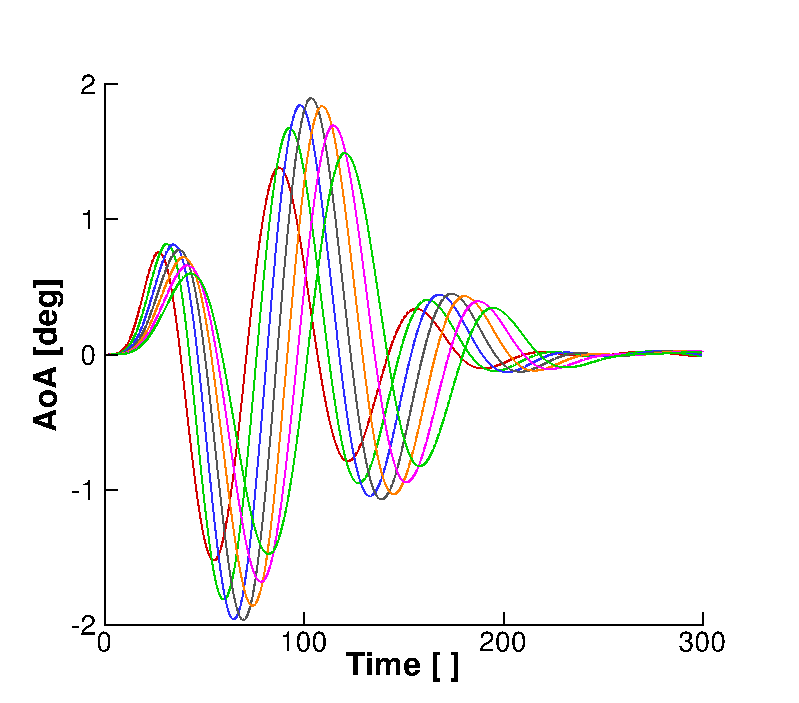 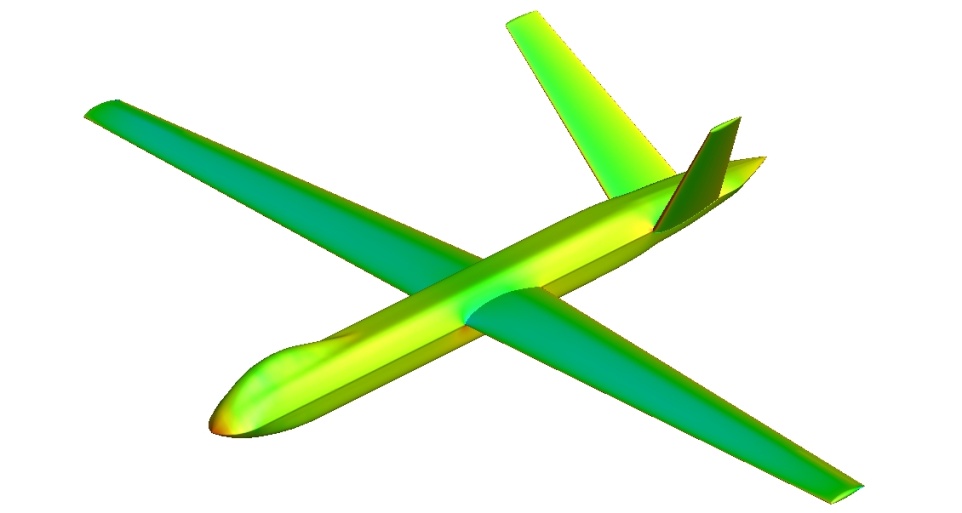 Candidate Gust
Reduced Model
 build once
 time integration
Full Model
 fluid/structure/flight
 large order
Worst-case Gust
 shape
 wavelength
 altitude
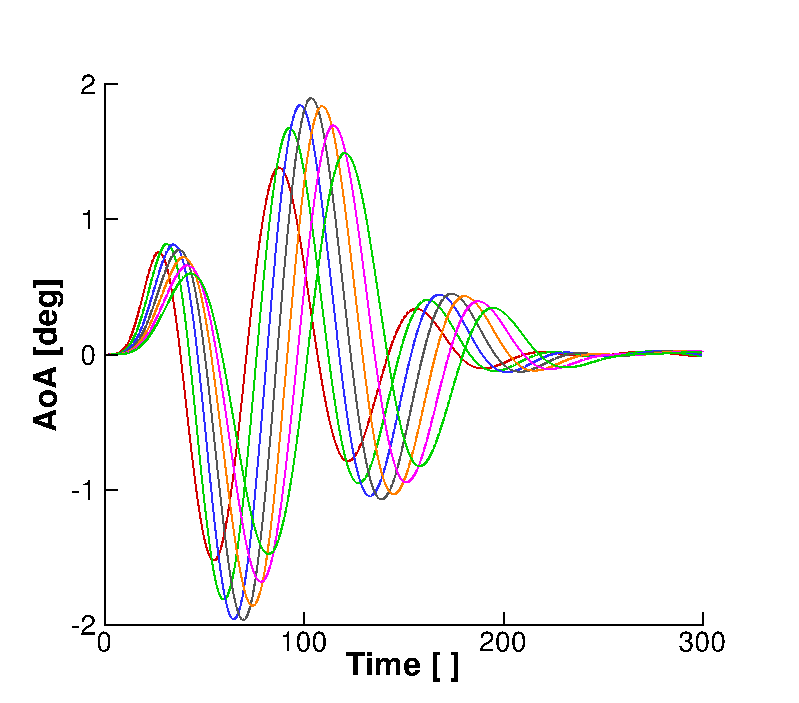 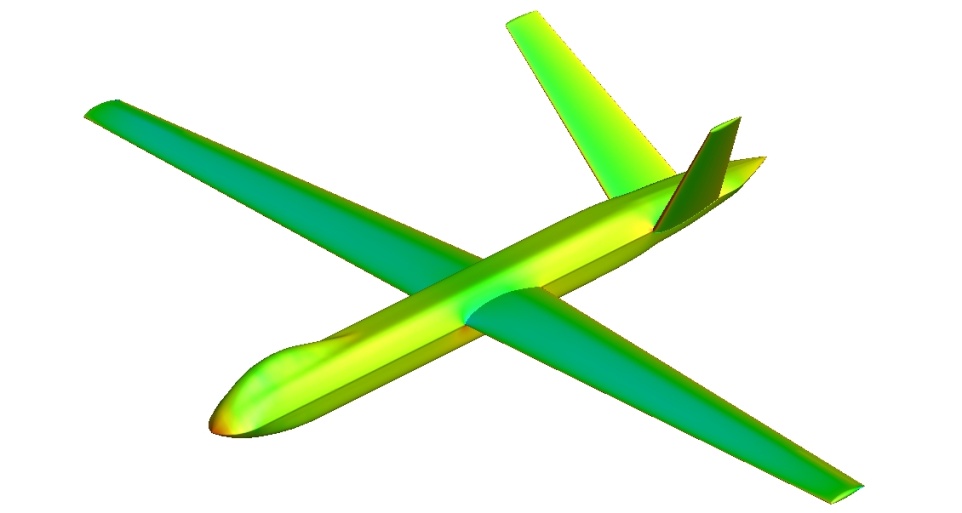 GLA
- control on SS form
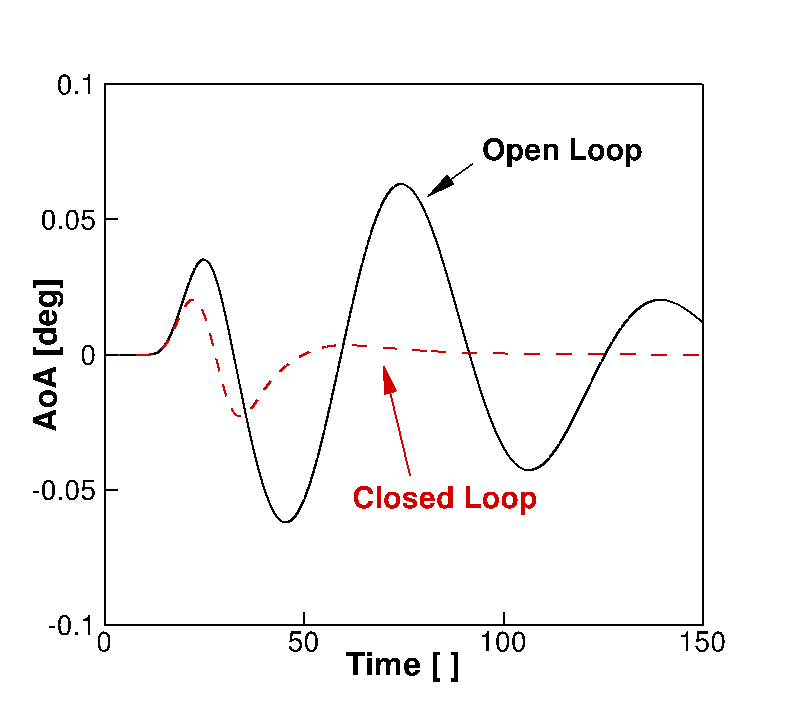 Candidate Gust
Reduced Model
 build once
 time integration
Full Model
 fluid/structure/flight
 large order
Worst-case Gust
 shape
 wavelength
 altitude
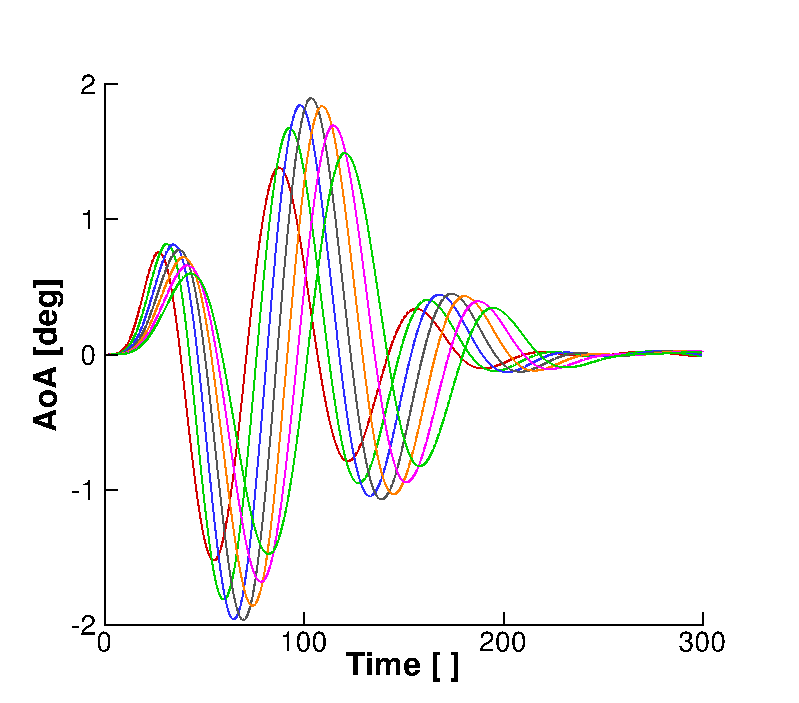 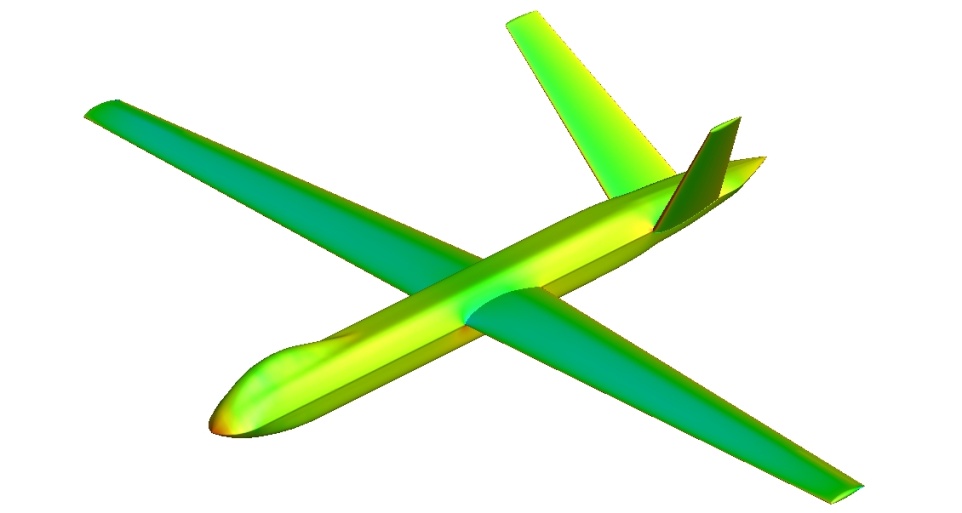 GLA
- control on SS form
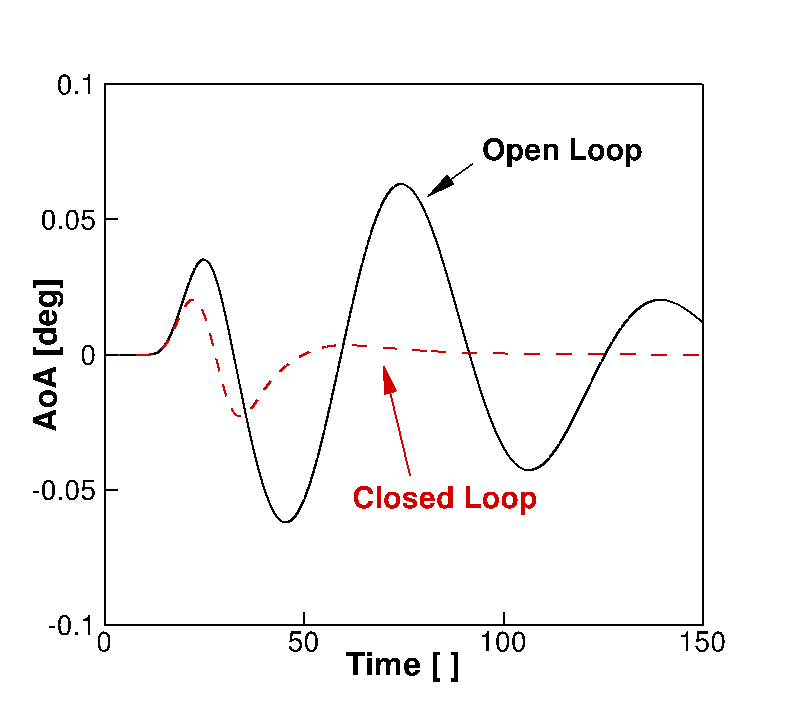 Candidate Gust
done for linear aero + nonlinear beam

ready for CFD + aerofoil

to be done for CFD + nonlinear beam
PML: Parallel MeshLess

 Simulation of complex geometries in relative motion
 Cloud of points
 Euler, laminar and RANS
 Schur complement
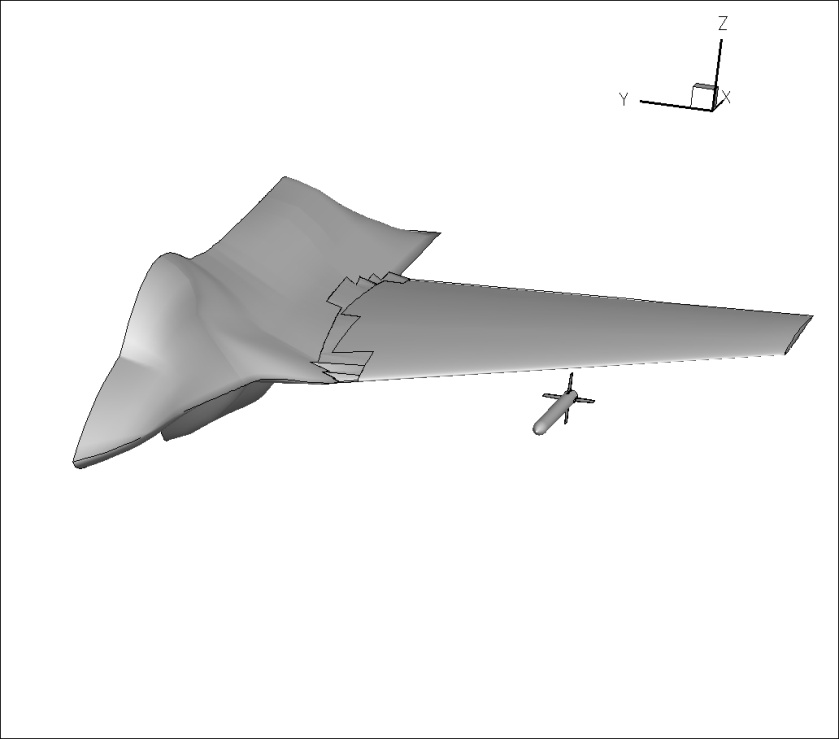 Kennett et al., “An Implicit Meshless Method for Application in Computational Fluid Dynamics”, International Journal for Numerical Methods in Fluids; 2012
[Speaker Notes: The CFD solver used is a research code developed at the UoL. It has been developed to overcome the burden of grid generation and to enable flow simulations around complex geometries in relative motion, like the store release from an aircraft. It solves the Euler, laminar and RANS eqs on clouds of points as opposed to traditional finite volume grids. The solver is implicit and uses a preconditioned Krylov subspace method and dual-time stepping to perform the time integration.]
Pitch-Plunge Aerofoil with CFD



 Structure: linear/nonlinear
 Euler equations
 7974 points
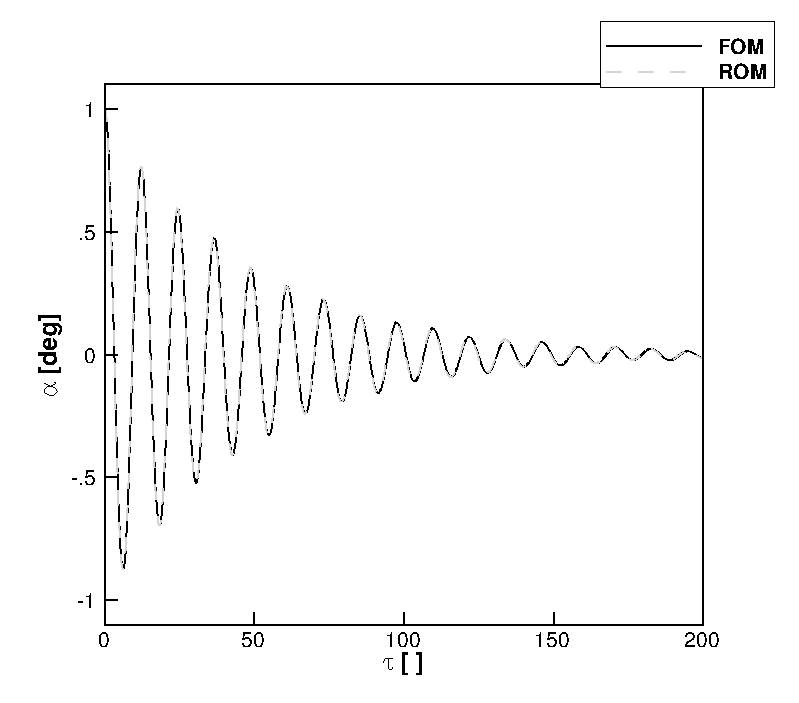 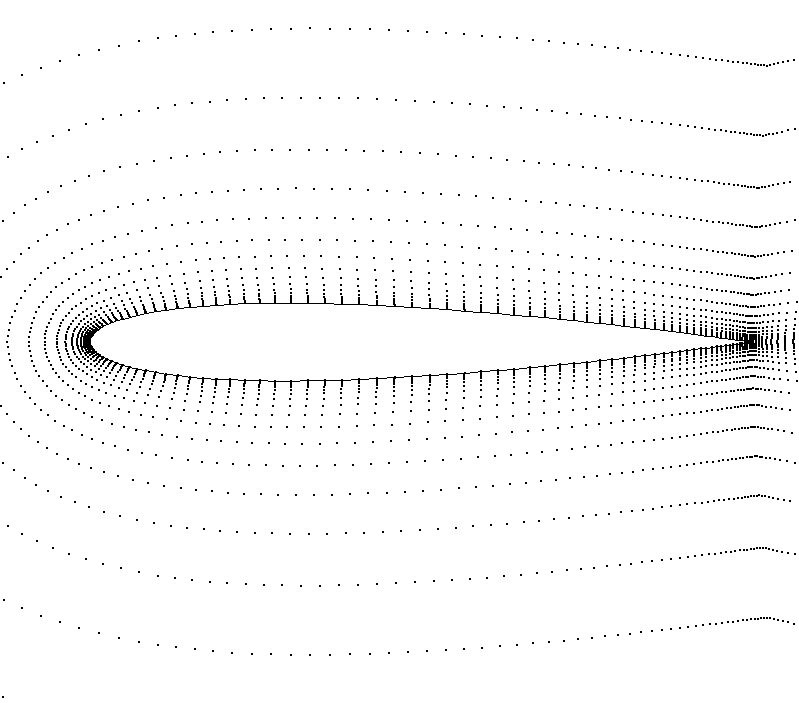 “Heavy” case
rα = 0.539
µ = 100
ωξ/ωα = 0.343
[Speaker Notes: Coming to the last application example, which features a pitch-plunge aerofoil model coupled with CFD where a dramatic reduction of number of states can be made. The Euler eqs are solved on a distribution of about 8000 points. The aeroelastic parameters correspond to the heavy case described in previous work.]
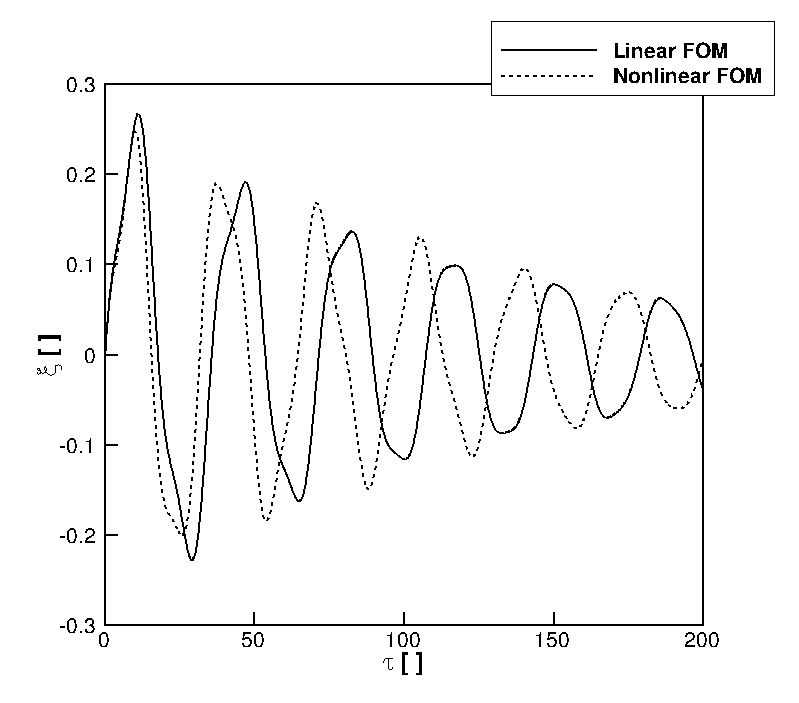 Free response - full model
Parameter:
 α0 = 15 deg
 U* = 2.0
 M = 0.3
Nonlinear:
 βξ3 = 10
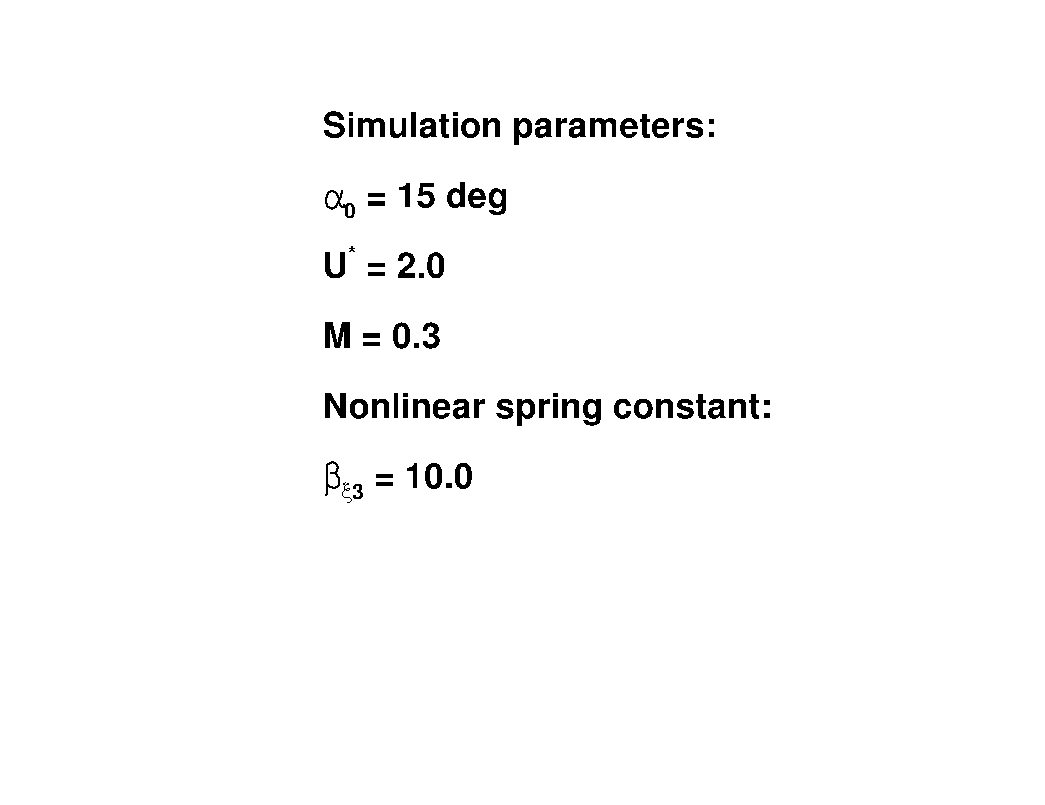 [Speaker Notes: The performance of the 2 approaches was tested for a relatively short gust, about 12 times the aerofoil semi-chord. The approximation introduced with the ROM in vector form has a negative impact in this case. The ROM in matrix form is found to have a good agreement. ROMs were generated at a fraction of the cost of the FOM calculation, and their use in searching for a worst-case is possible.]
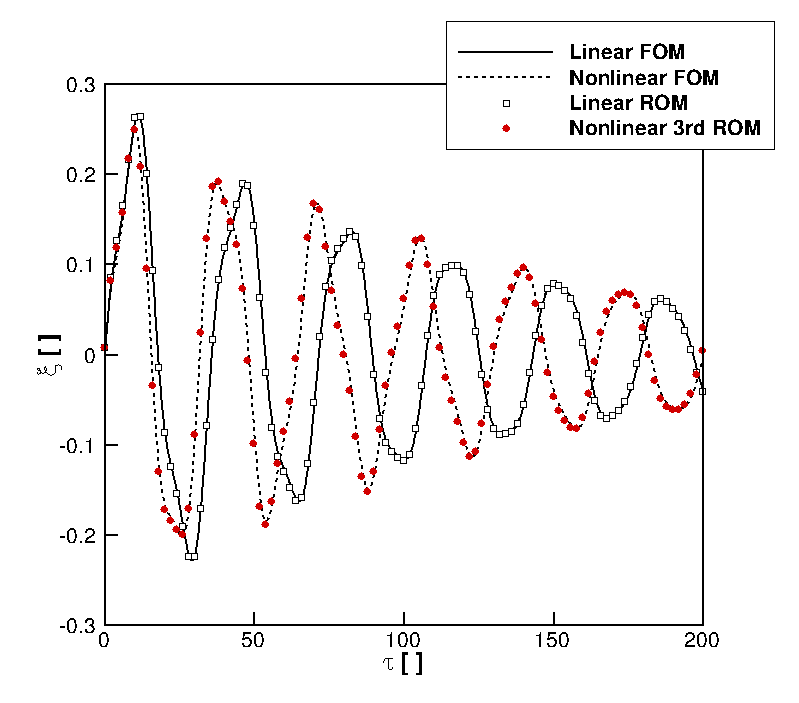 Free response - full/reduced model
Full model dofs         > 32,000
Reduced model dofs = 2
[Speaker Notes: The performance of the 2 approaches was tested for a relatively short gust, about 12 times the aerofoil semi-chord. The approximation introduced with the ROM in vector form has a negative impact in this case. The ROM in matrix form is found to have a good agreement. ROMs were generated at a fraction of the cost of the FOM calculation, and their use in searching for a worst-case is possible.]
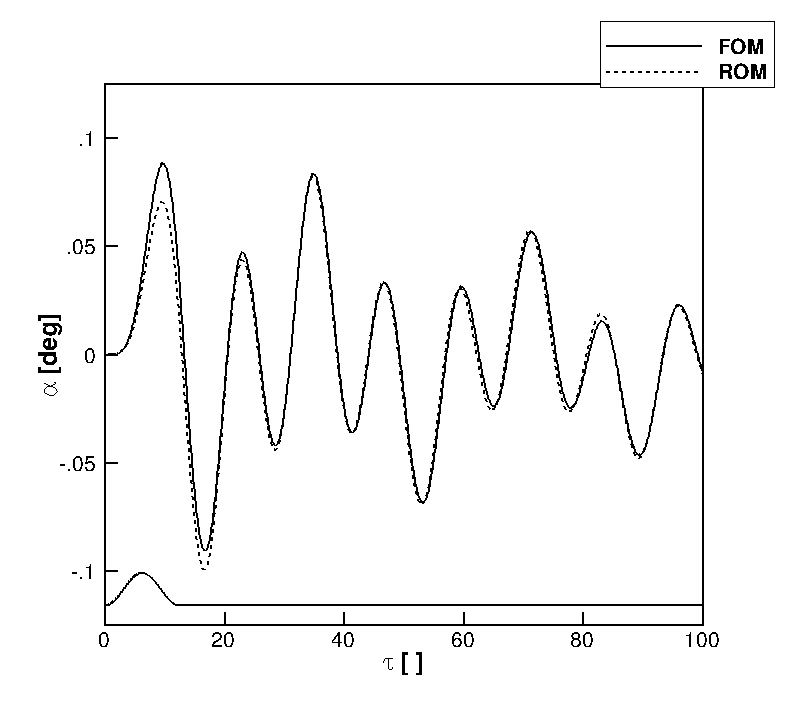 Gust response - full/reduced model
Gust param:
 “1-cos”
 hg = 12.5
 w0 = 0.01
Full model dofs         > 32,000
Reduced model dofs = 2
[Speaker Notes: The performance of the 2 approaches was tested for a relatively short gust, about 12 times the aerofoil semi-chord. The approximation introduced with the ROM in vector form has a negative impact in this case. The ROM in matrix form is found to have a good agreement. ROMs were generated at a fraction of the cost of the FOM calculation, and their use in searching for a worst-case is possible.]
Goland Wing with CFD
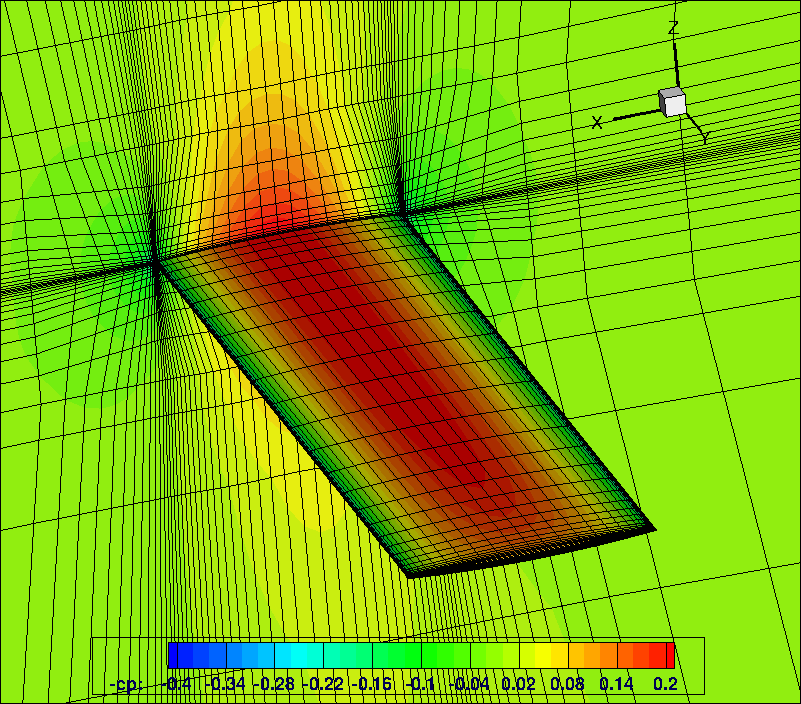 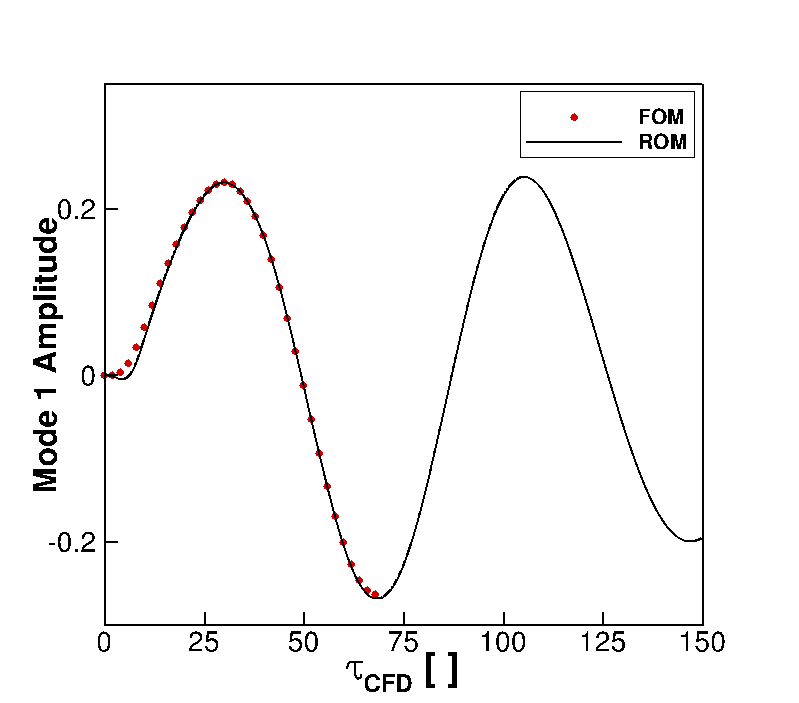 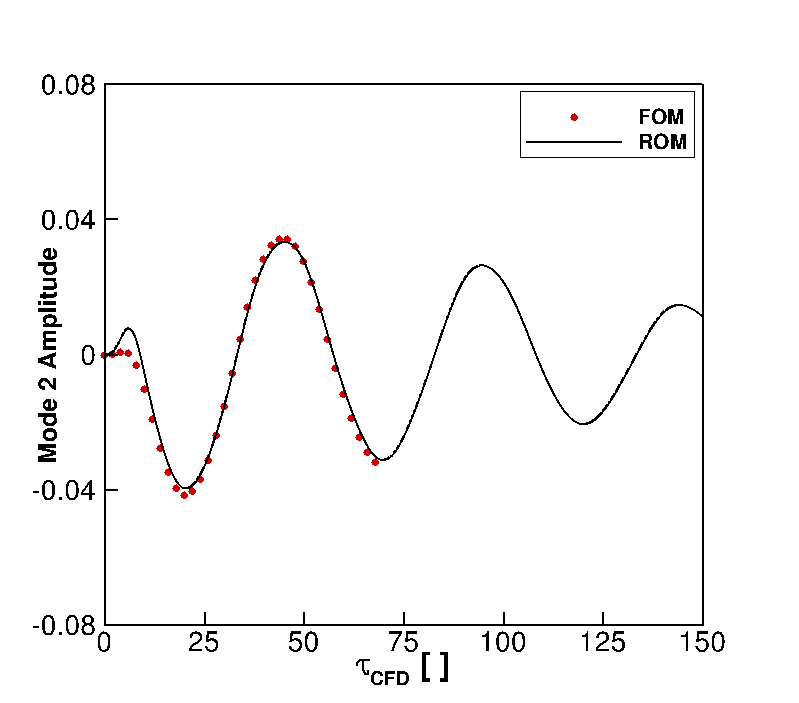 Gust response - full/reduced model
Full model dofs         > 100,000
Reduced model dofs = 2
Fluid-Structure Interaction


Coupling CFD + CSD
 incompatible topology
 transfer forces/displacements between domains

Surface mesh deformation
Moving Least Square method (MLS) [1]
 mesh-free, conservative, linear, ...

Volume mesh deformation
Inverse Distance Weighting (IDW) [2] or MLS
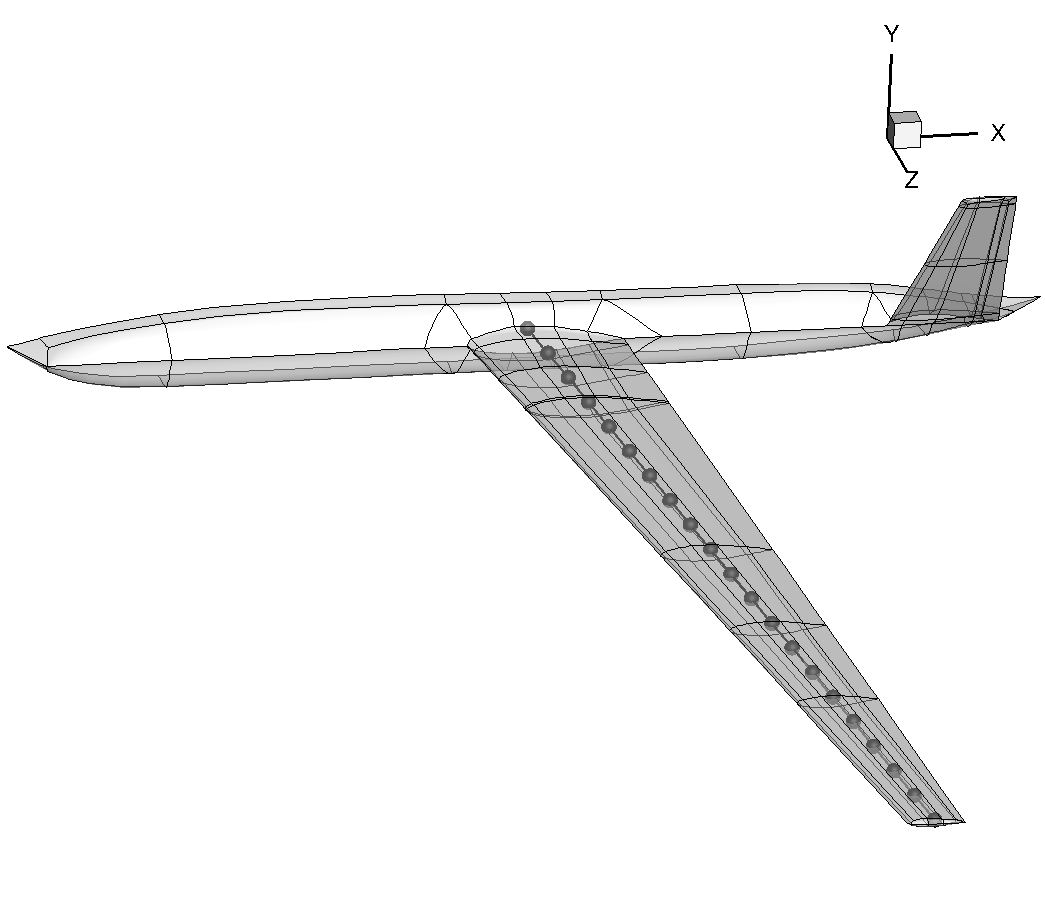 [1] Quaranta et al., “A Conservative Mesh-Free Approach for Fluid-Structure Interface Problems”, Coupled Problems, 2005
[2] Witteveen, “Explicit and Robust Inverse Distance Weighting Mesh Deformation for CFD”, AIAA-2010-0165
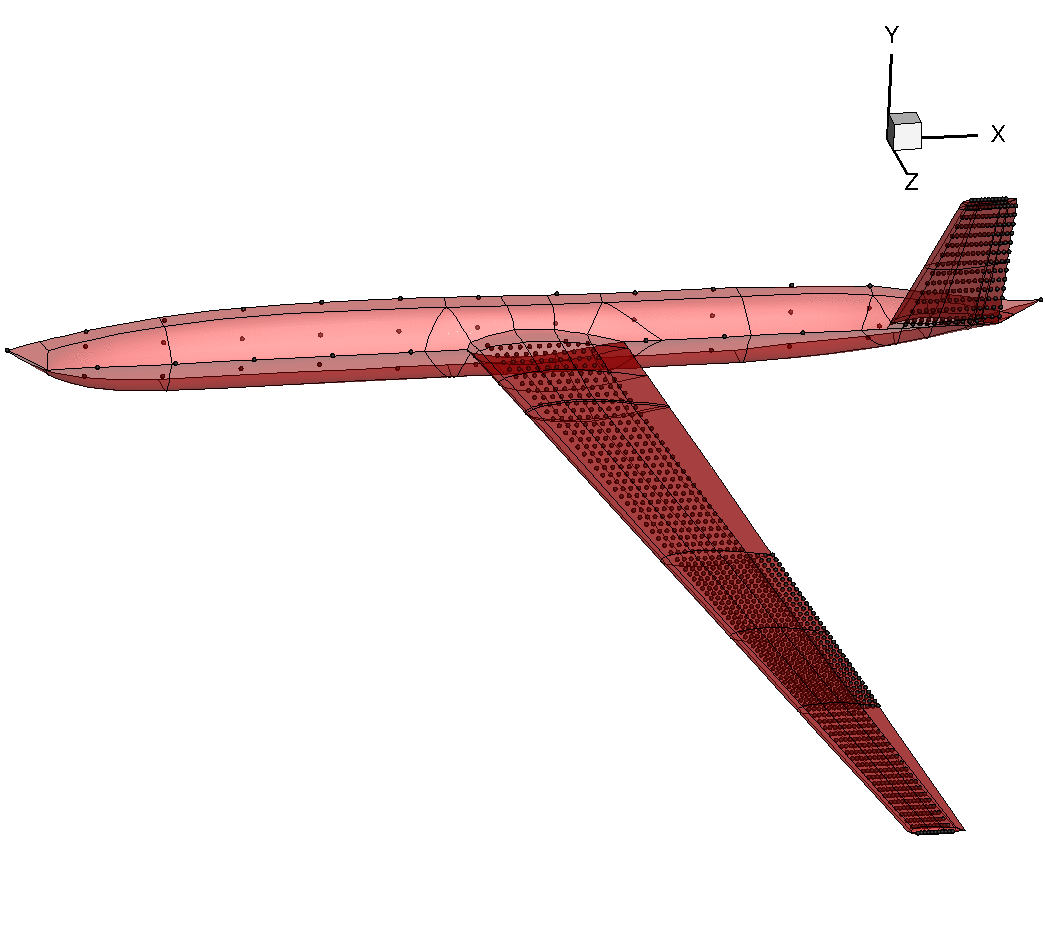 Open Source Fighter
struct points: 429
fluid points  : 32,208
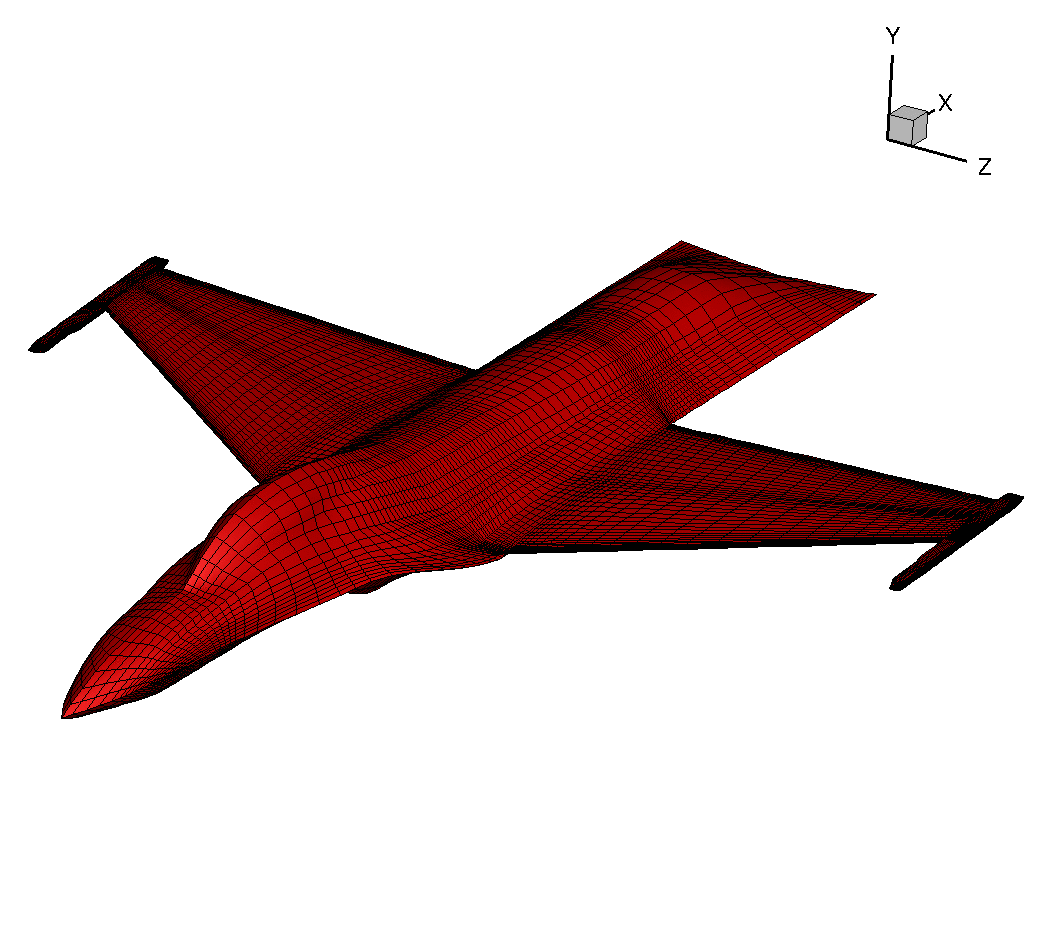 DSTL UAV
struct points: 1336
fluid points  : 8310
More at http://www.cfd4aircraft.com/research_flexflight_fsi.html
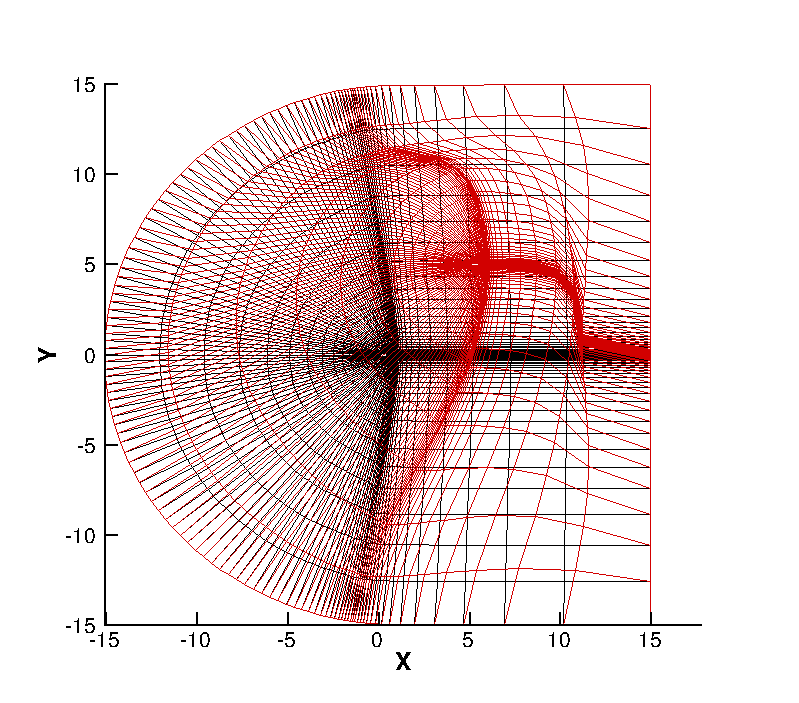 Deformation:
Δx = 5 chords
Δy = 5 chords
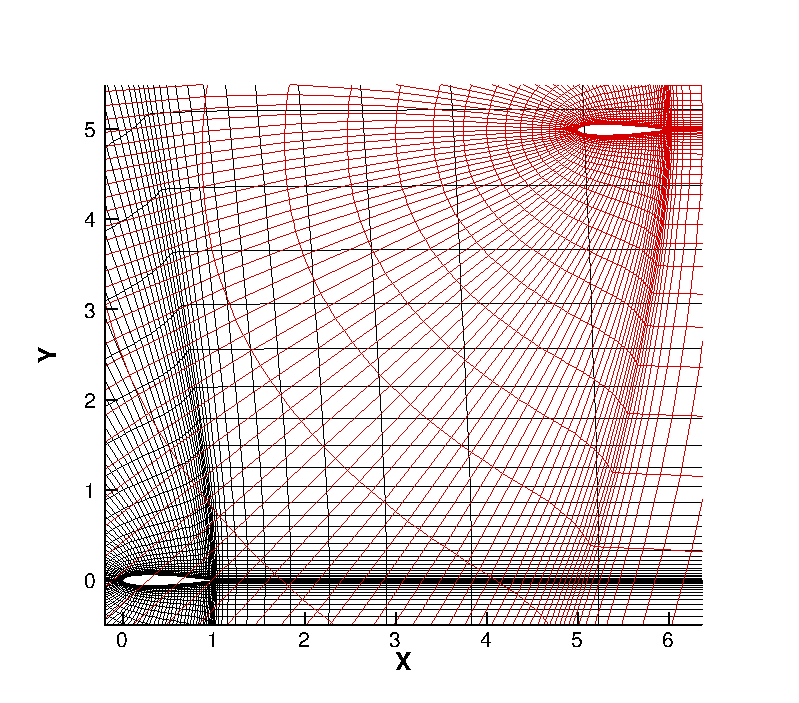 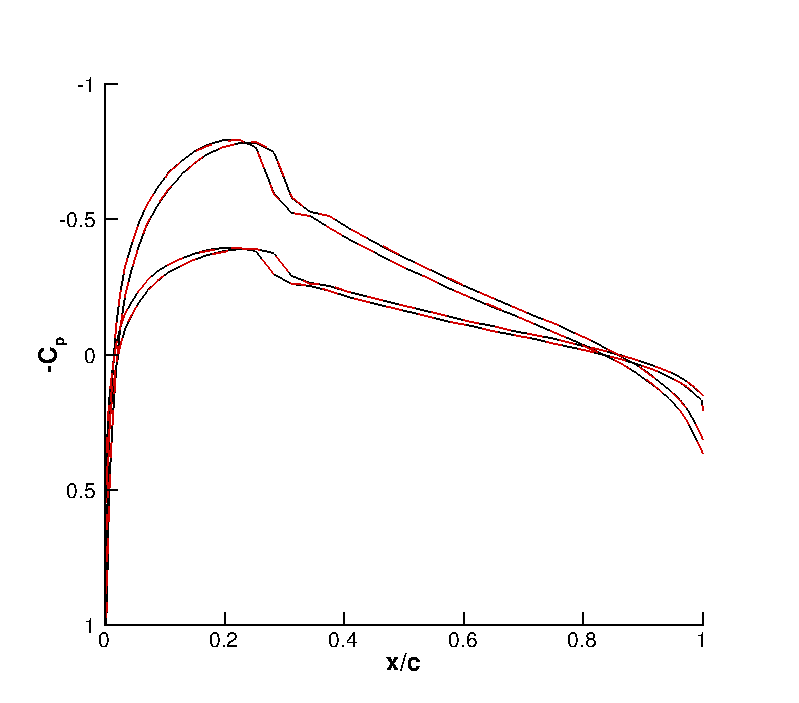 Simulation:
M = 0.755
α = 0.016 deg
conv = 10-14
Flight Dynamics with CFD
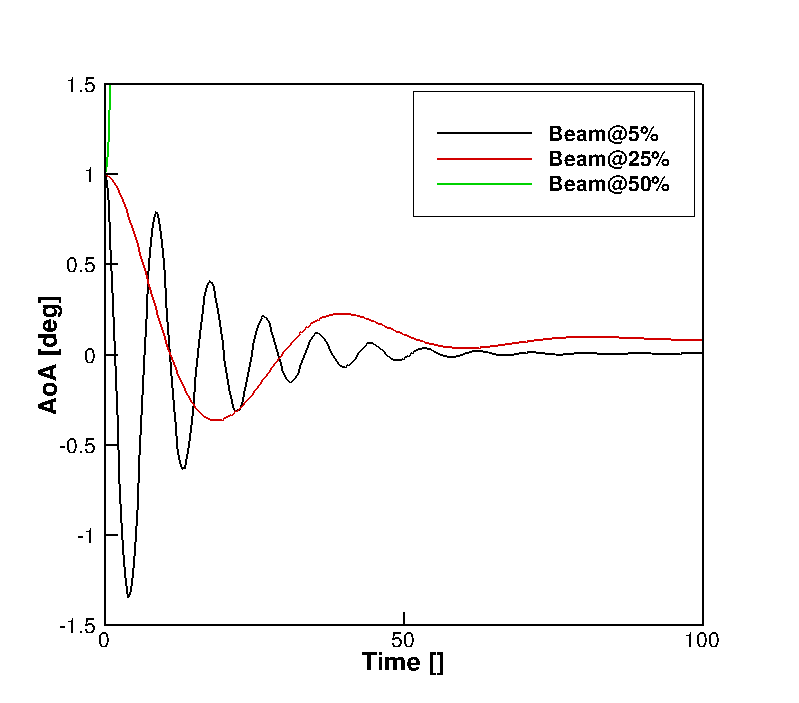 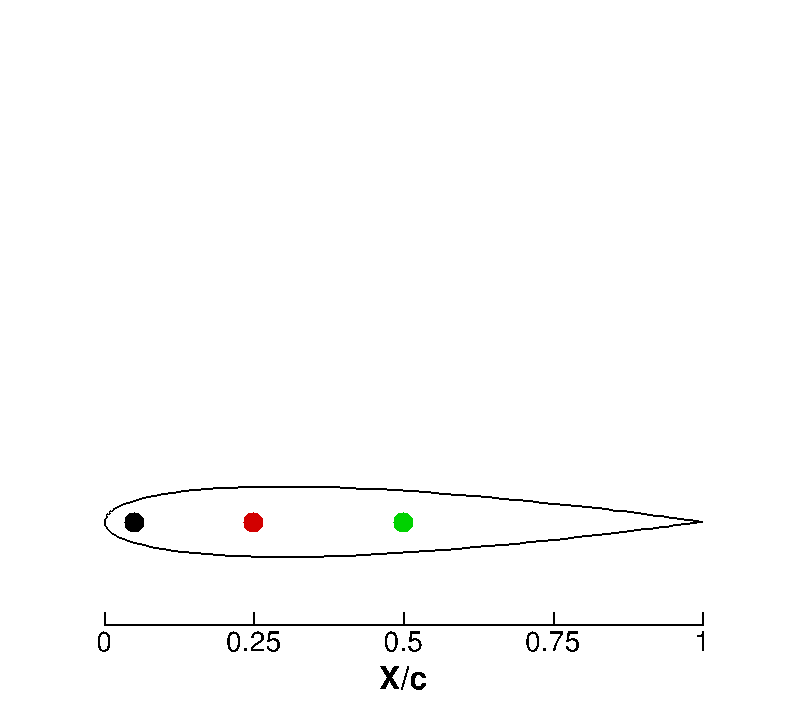 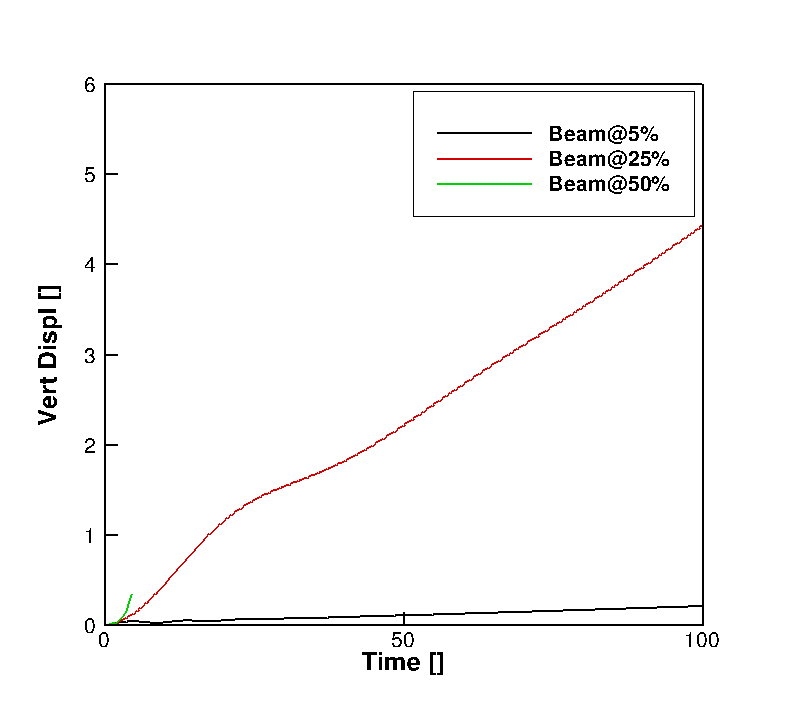 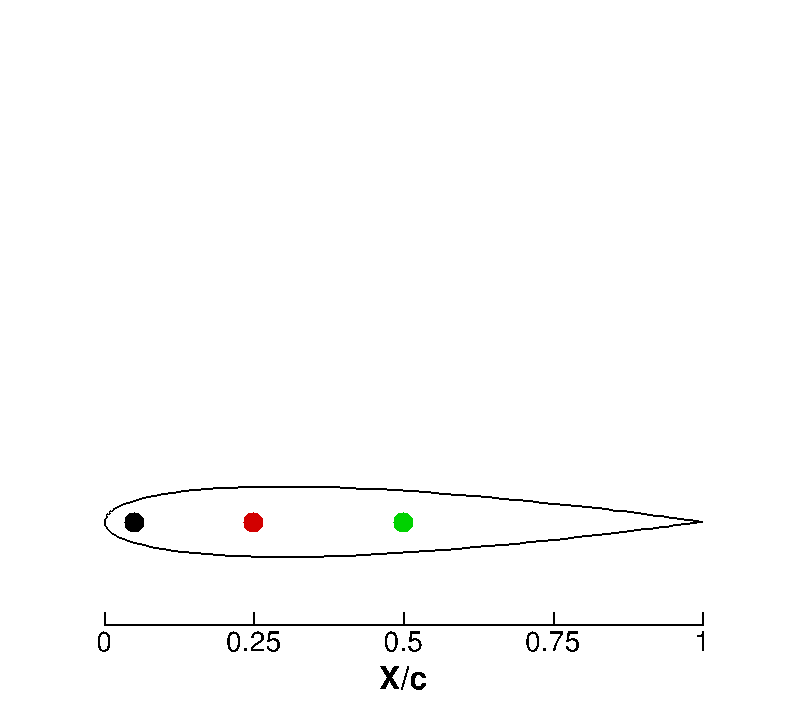 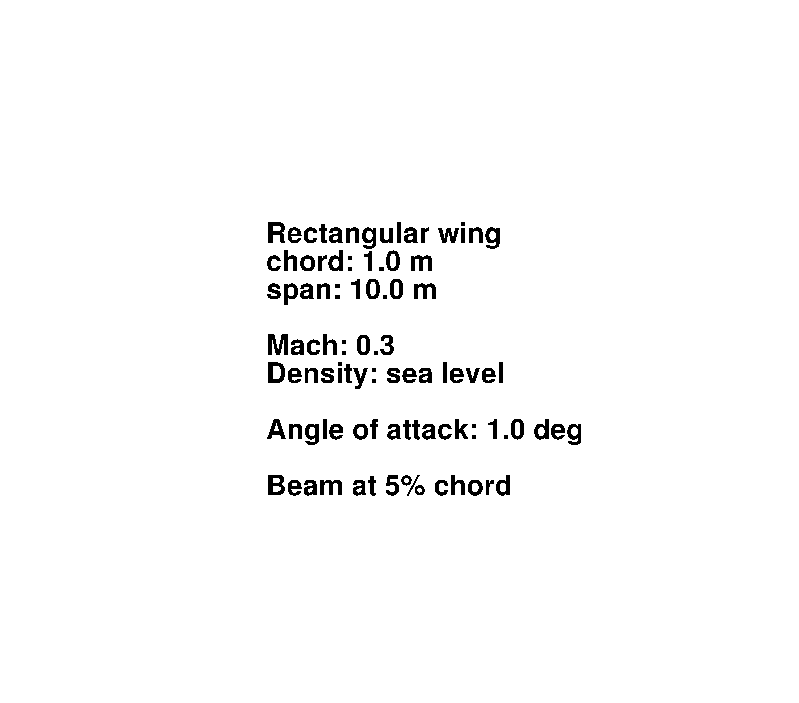 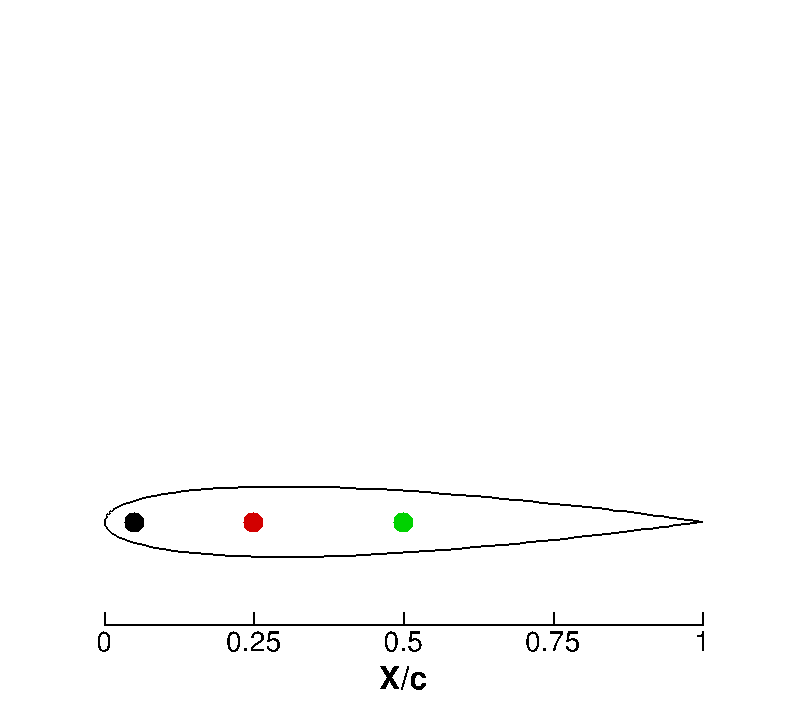 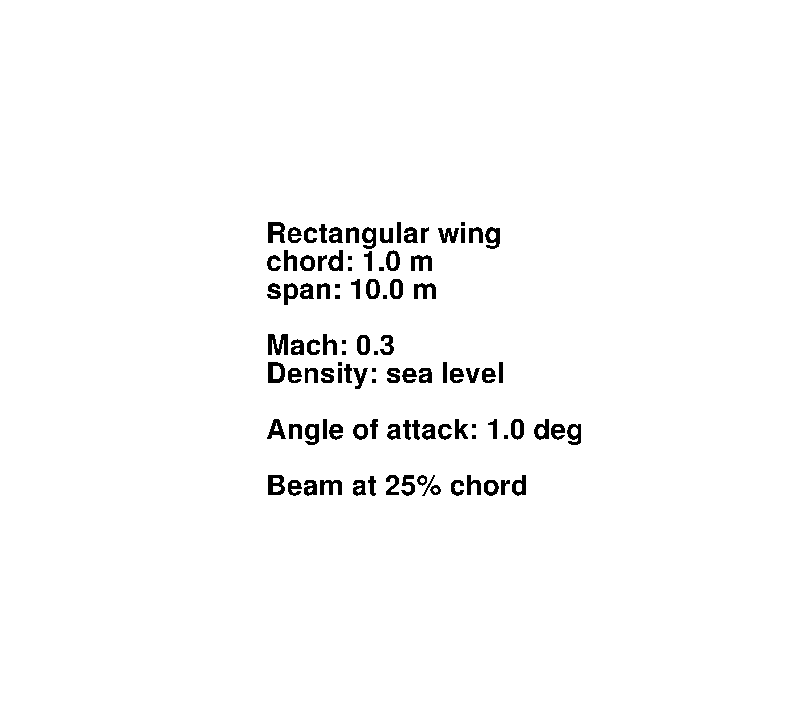 # PyFlexFlight.py
import Aerodynamics
import RigidBodyDyn

...

# Coupled unsteady simulation
for n in range(nstep):

self.RunTimestep()
# Aerodynamics.py
from wrap_CFD import *

# Wrap C/C++/F77 code
# Access dynamic shared library
# RigidBodyDyn.py
from wrap_Beam import *

# Wrap F90 code
# Access dynamic shared library
# MeshDeformation.py
from wrap_MeshDef import *

# Wrap C code
# Access dynamic shared library
A “new” framework implemented to add flexibility/coupling different codes
# PyFlexFlight.py
import Aerodynamics
import RigidBodyDyn

...

# Coupled unsteady simulation
for n in range(nstep):

self.RunTimestep()
# Perform inner iterations
def RunIteration():

Aerodynamics.UpdateRigidMotion()
Aerodynamics.RunIteration()
Aerodynamics.GetBodyLoads()

self.TransferLoads()

RigidBodyDyn.RunIteration()
RigidBodyDyn.GetPosVel()

self.TransferMotion()
# PyFlexFlight.py
import Aerodynamics
import RigidBodyDyn

...

# Coupled unsteady simulation
for n in range(nstep):

self.RunTimestep()
# Perform time-step iteration
def RunTimeStep():

Aerodynamics.AdvanceTime()
RigidBodyDyn.AdvanceTime()

while(not converged):

self.RunIteration()

Aerodynamics.WriteData()
RigidBodyDyn.WriteData()
# Perform inner iterations
def RunIteration():

Aerodynamics.UpdateRigidMotion()
Aerodynamics.RunIteration()
Aerodynamics.GetBodyLoads()

self.TransferLoads()

RigidBodyDyn.RunIteration()
RigidBodyDyn.GetPosVel()

self.TransferMotion()
# PyFlexFlight.py
import Aerodynamics
import RigidBodyDyn

...

# Coupled unsteady simulation
for n in range(nstep):

self.RunTimestep()
# Perform time-step iteration
def RunTimeStep():

Aerodynamics.AdvanceTime()
RigidBodyDyn.AdvanceTime()

while(not converged):

self.RunIteration()

Aerodynamics.WriteData()
RigidBodyDyn.WriteData()
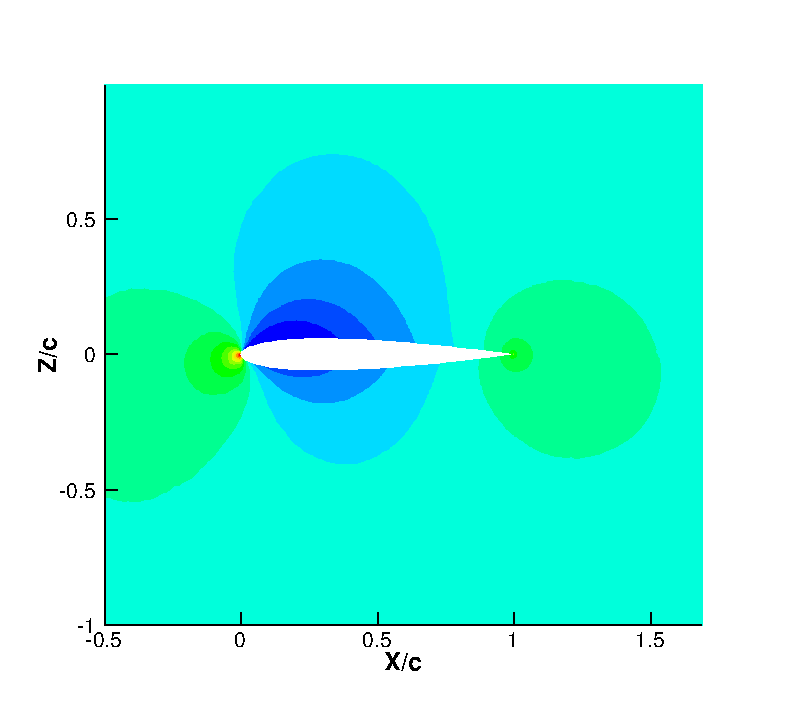 # Perform inner iterations
def RunIteration():

Aerodynamics.UpdateRigidMotion()
Aerodynamics.RunIteration()
Aerodynamics.GetBodyLoads()

self.TransferLoads()

RigidBodyDyn.RunIteration()
RigidBodyDyn.GetPosVel()

self.TransferMotion()
Conclusion

Systematic approach to model reduction
 applicable to any (fluid/structure/flight) systems 
 control design done in the same way

Python-based framework
 flight dynamics + CFD shown
 FSI method implemented
 to add structural flexibility

Towards CFD-based analysis of free-flying flexible aircraft 
 gust loads prediction, worst case search, GLA
 SAS, performance optimization
email: andreadr@liverpool.ac.uk                        web: http://www.cfd4aircraft.com/